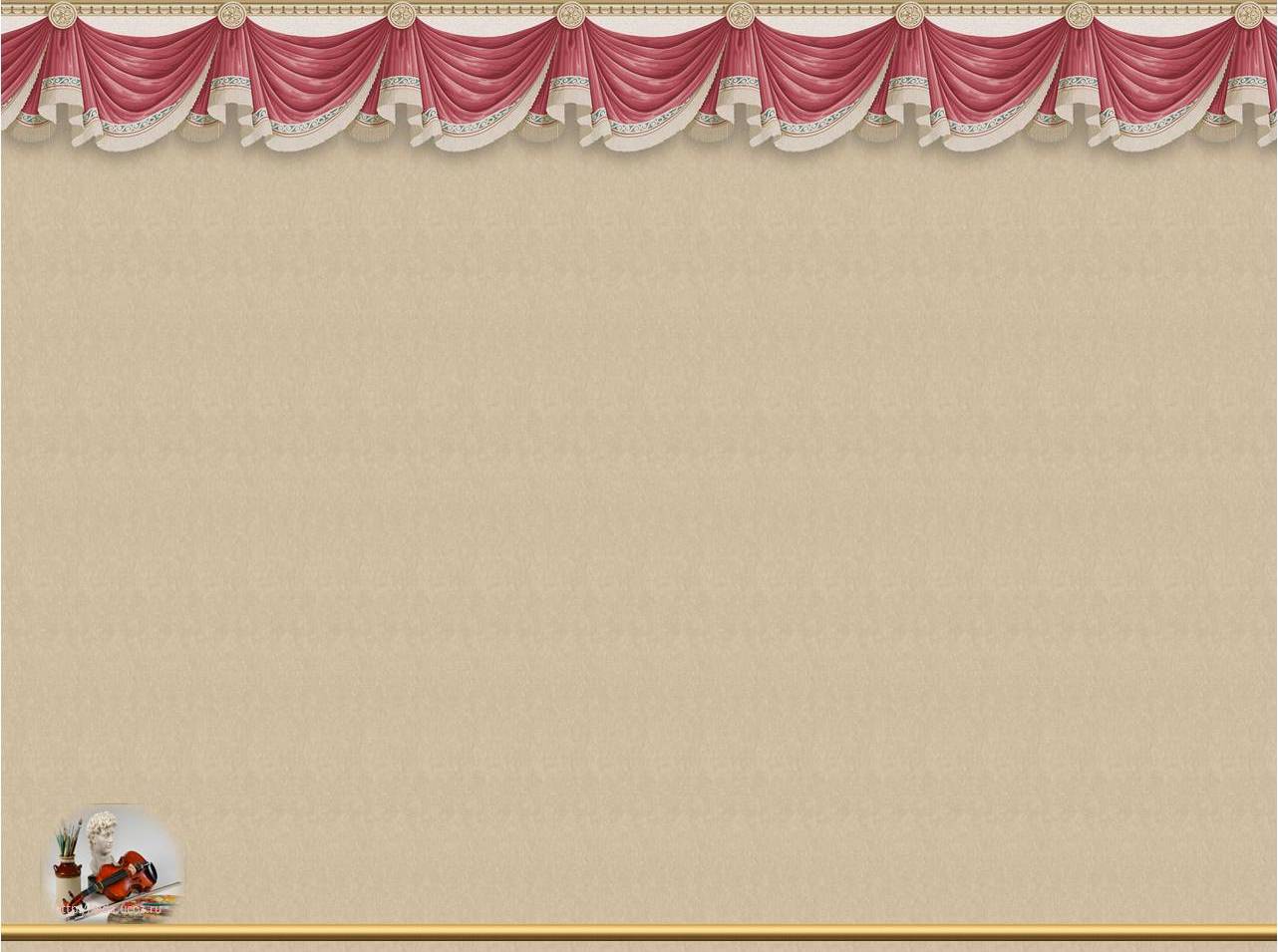 Приоритетные направления и задачи СГПС учителей предметной области «Искусство» в 2023-2024 учебном году
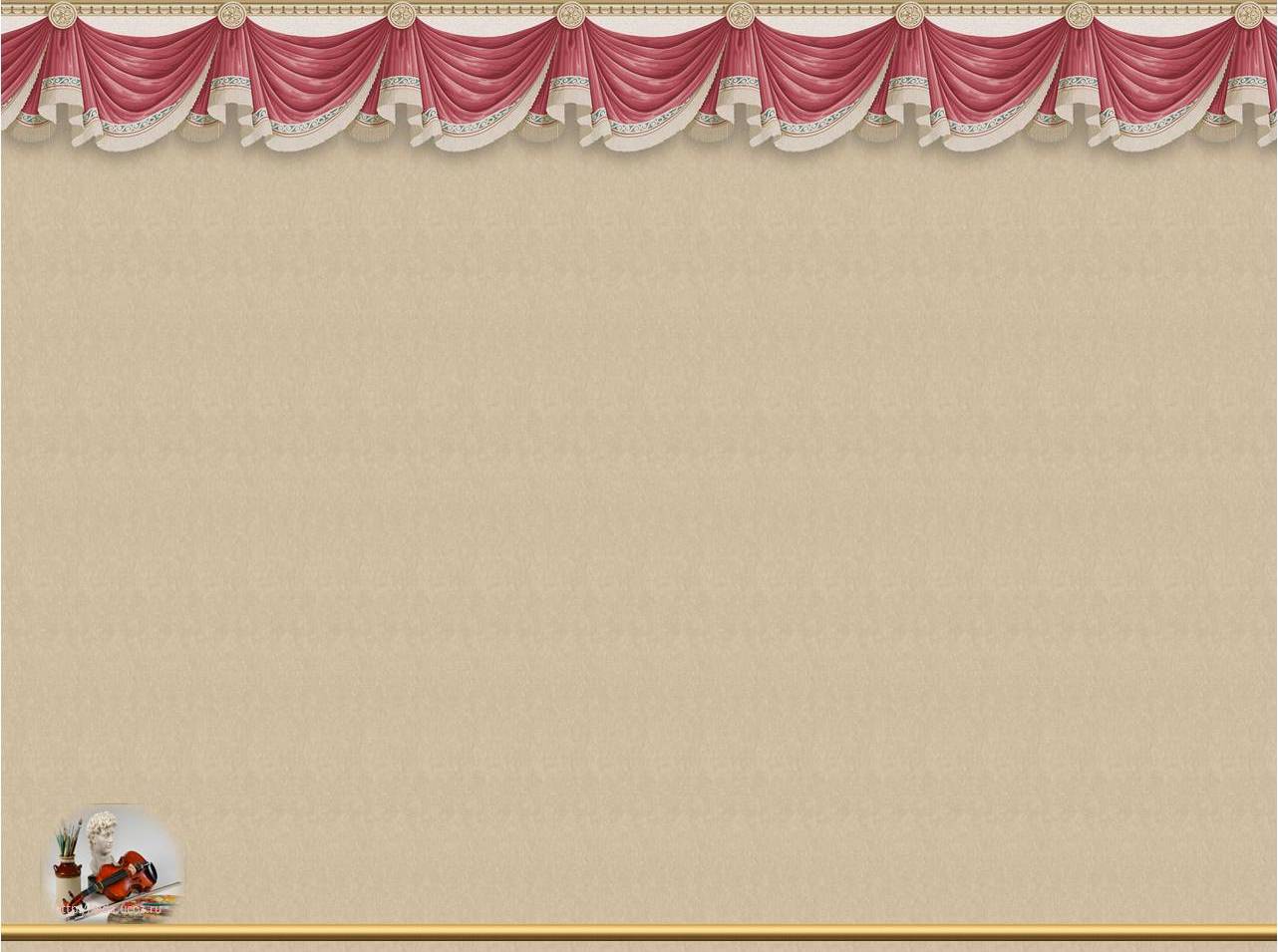 -работа над формированием функциональной грамотности на уроках искусства.
-внедрение Федеральной образовательной программы в практику учителя.
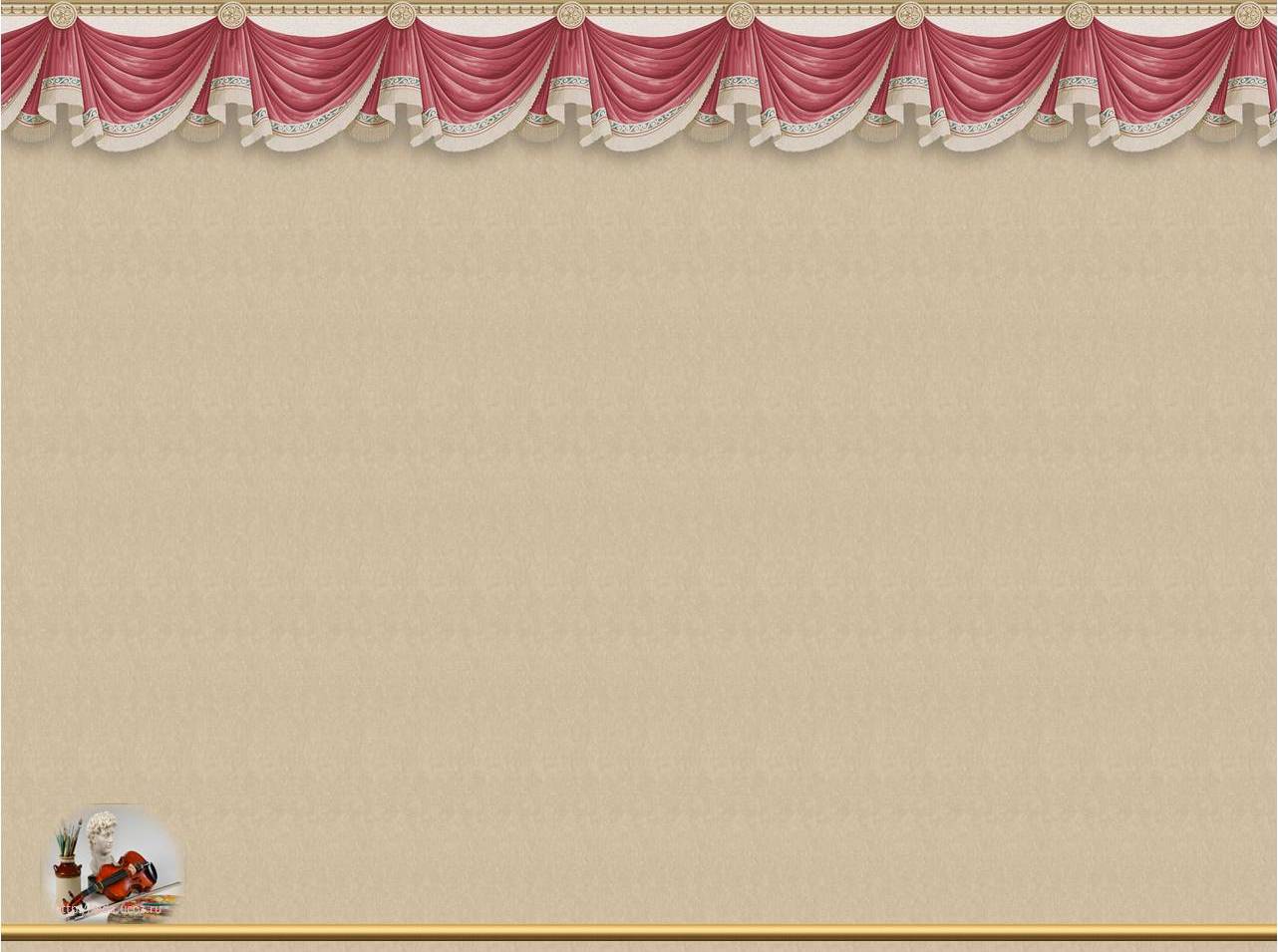 Планирование работы учителя музыки в соответствии с ФОП: 
краткий анализ содержания,
 рекомендации для составления рабочей программы учителя
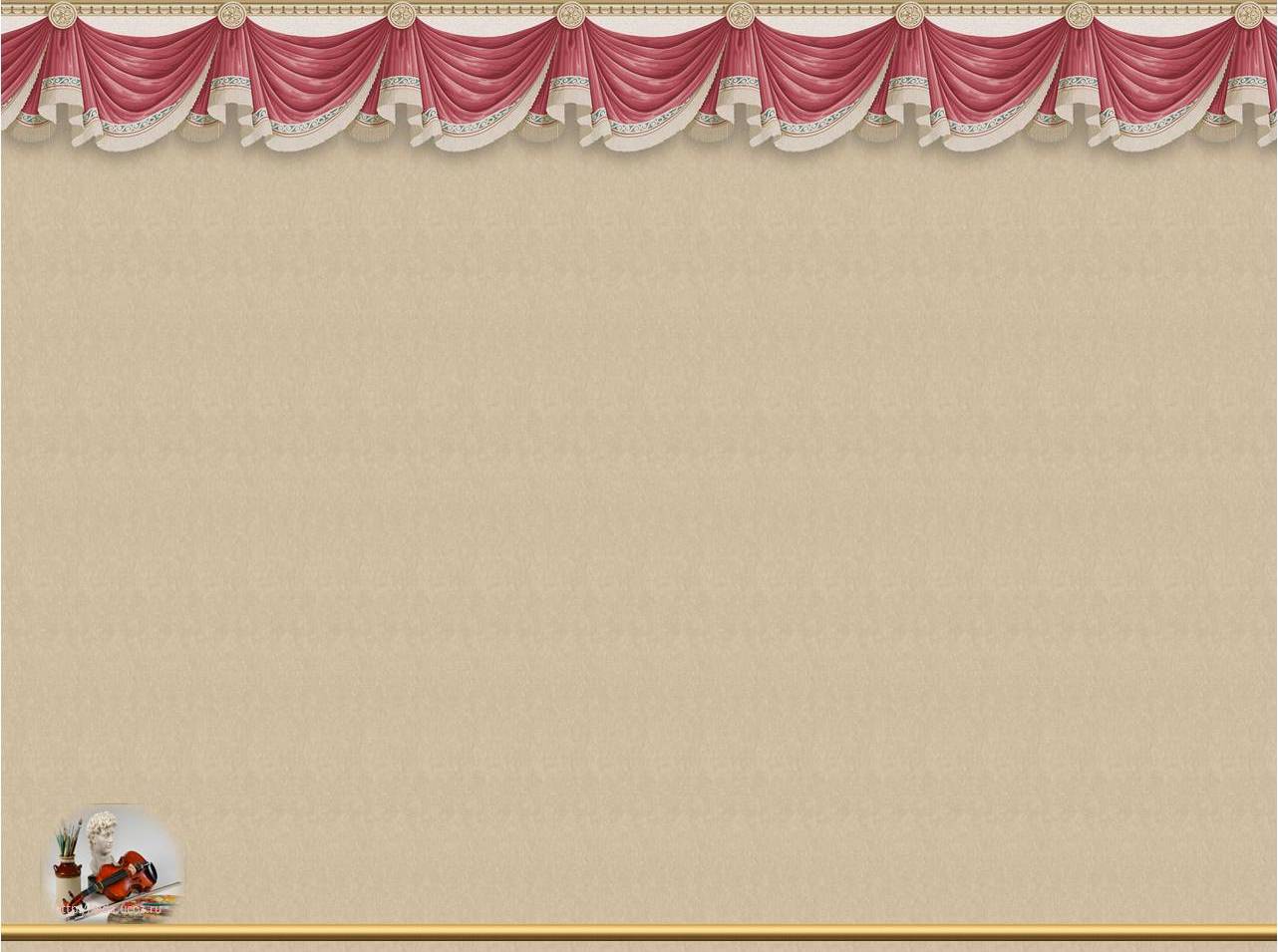 Начальная школа
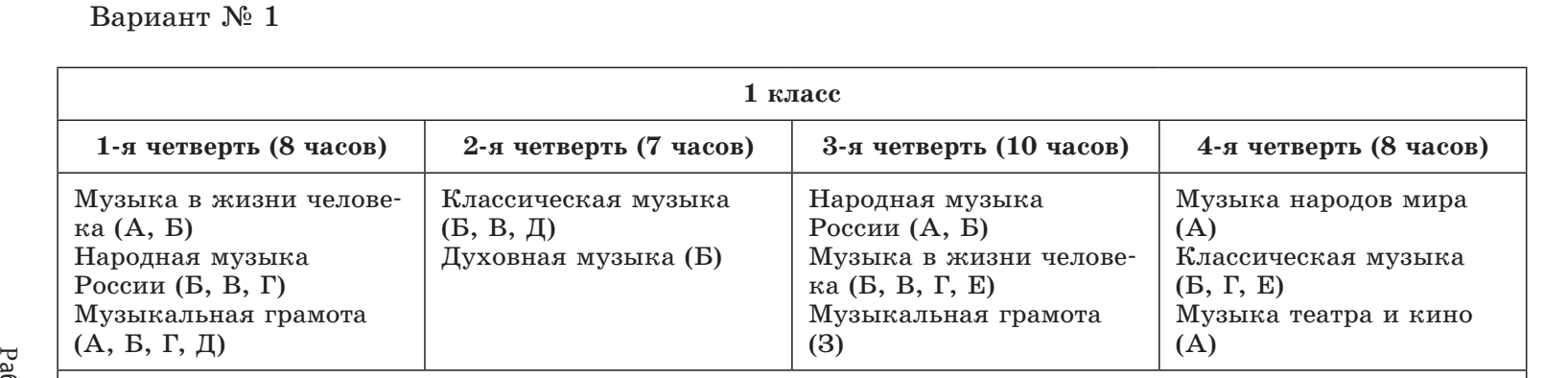 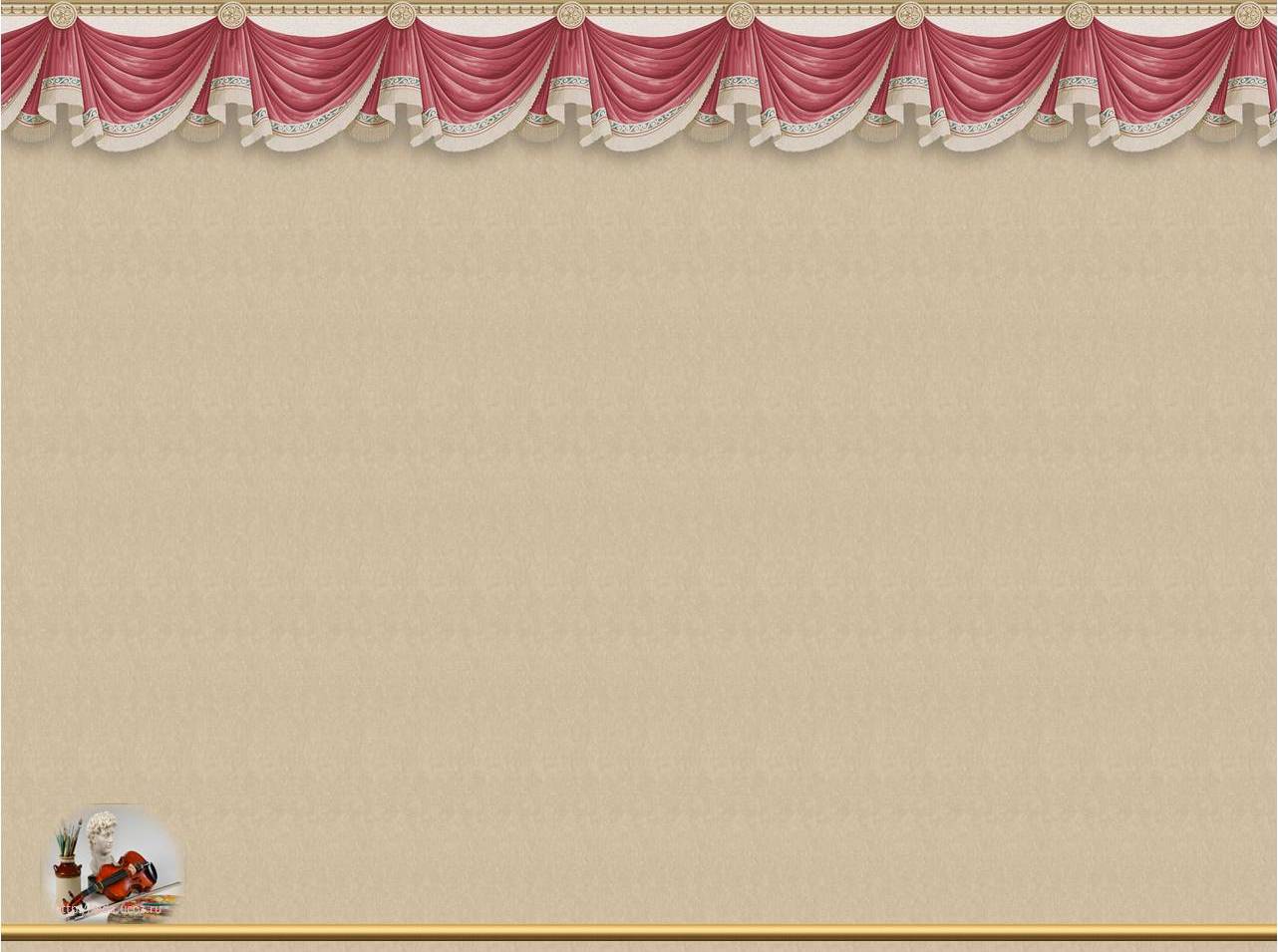 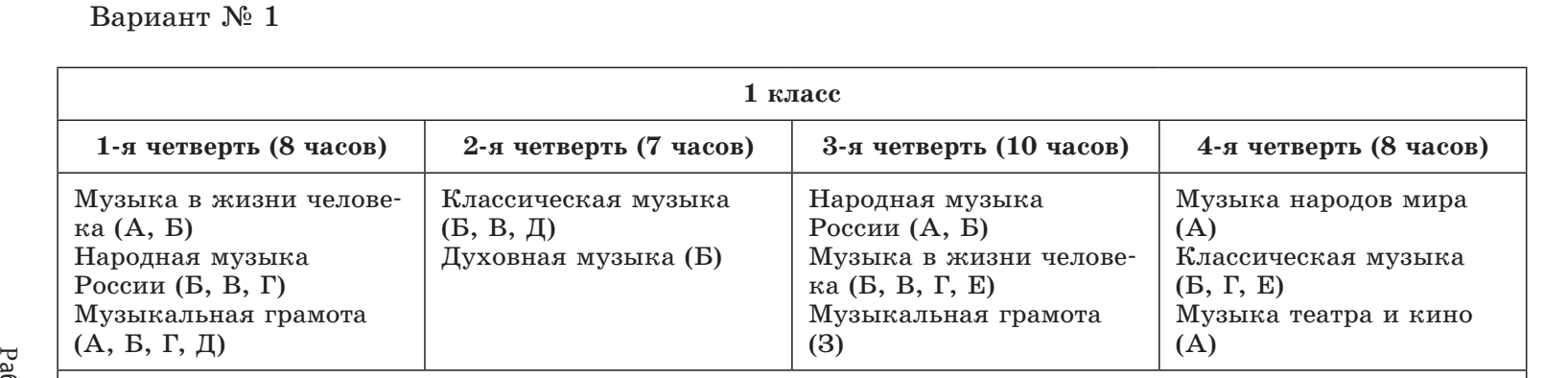 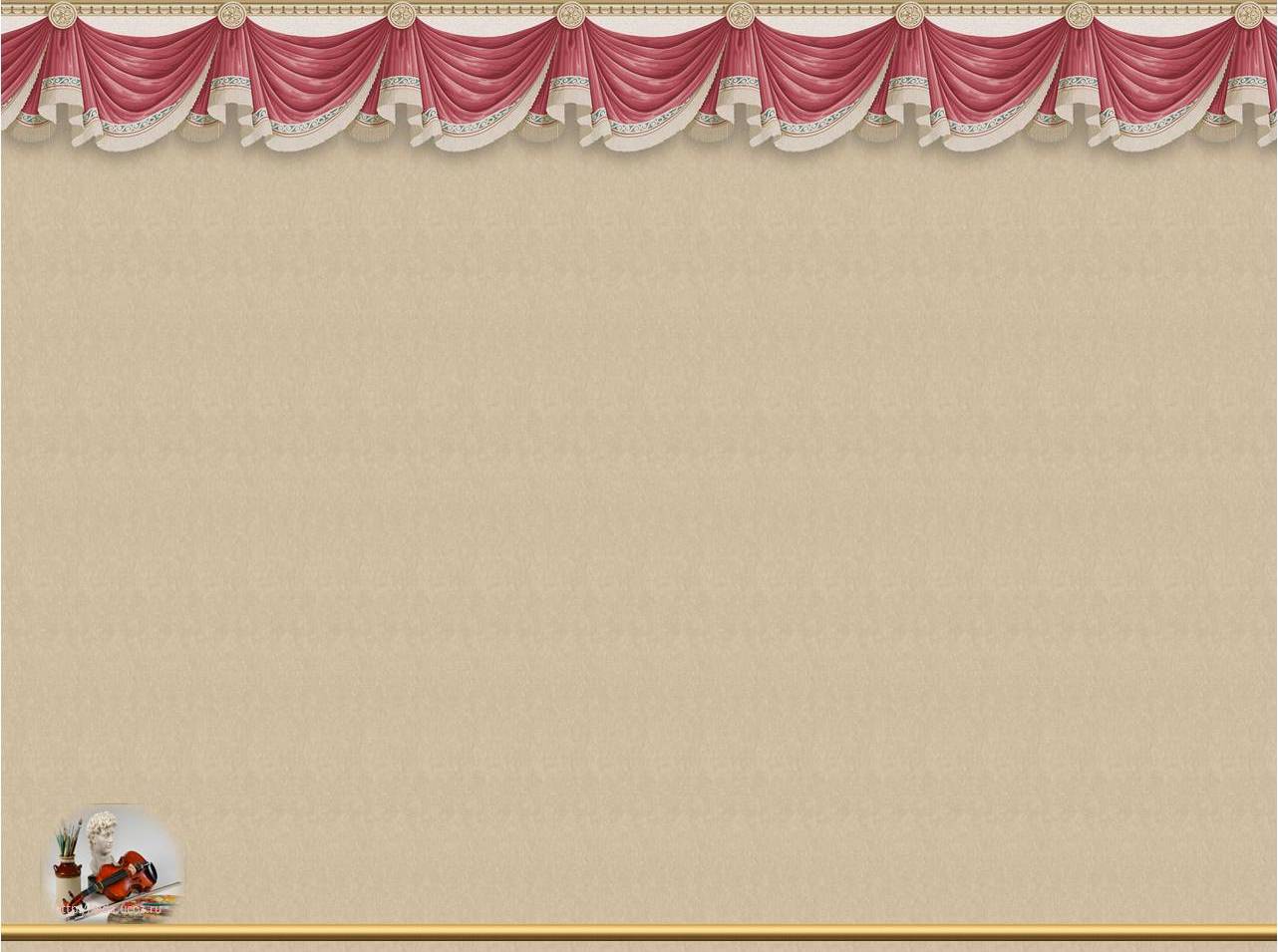 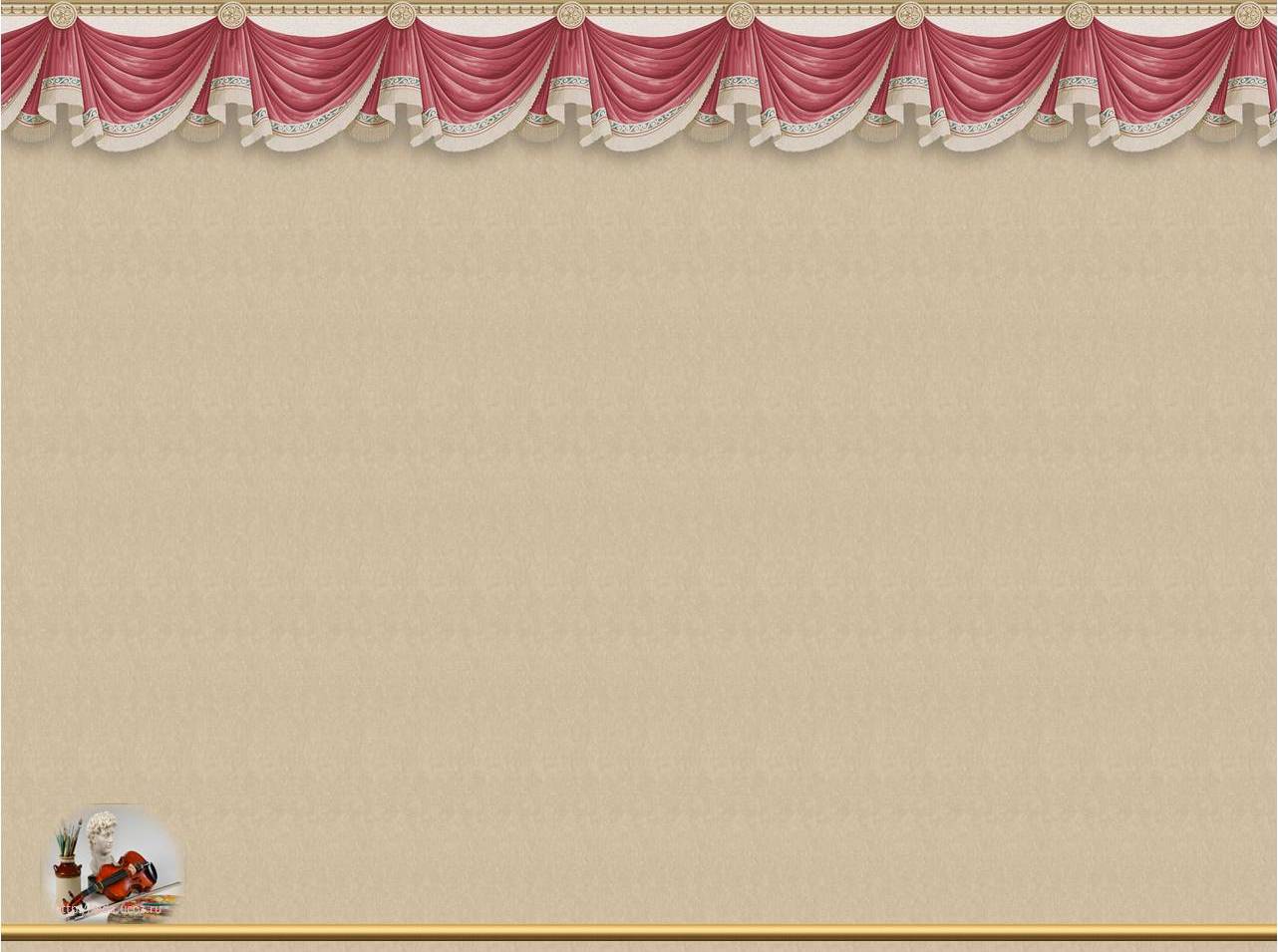 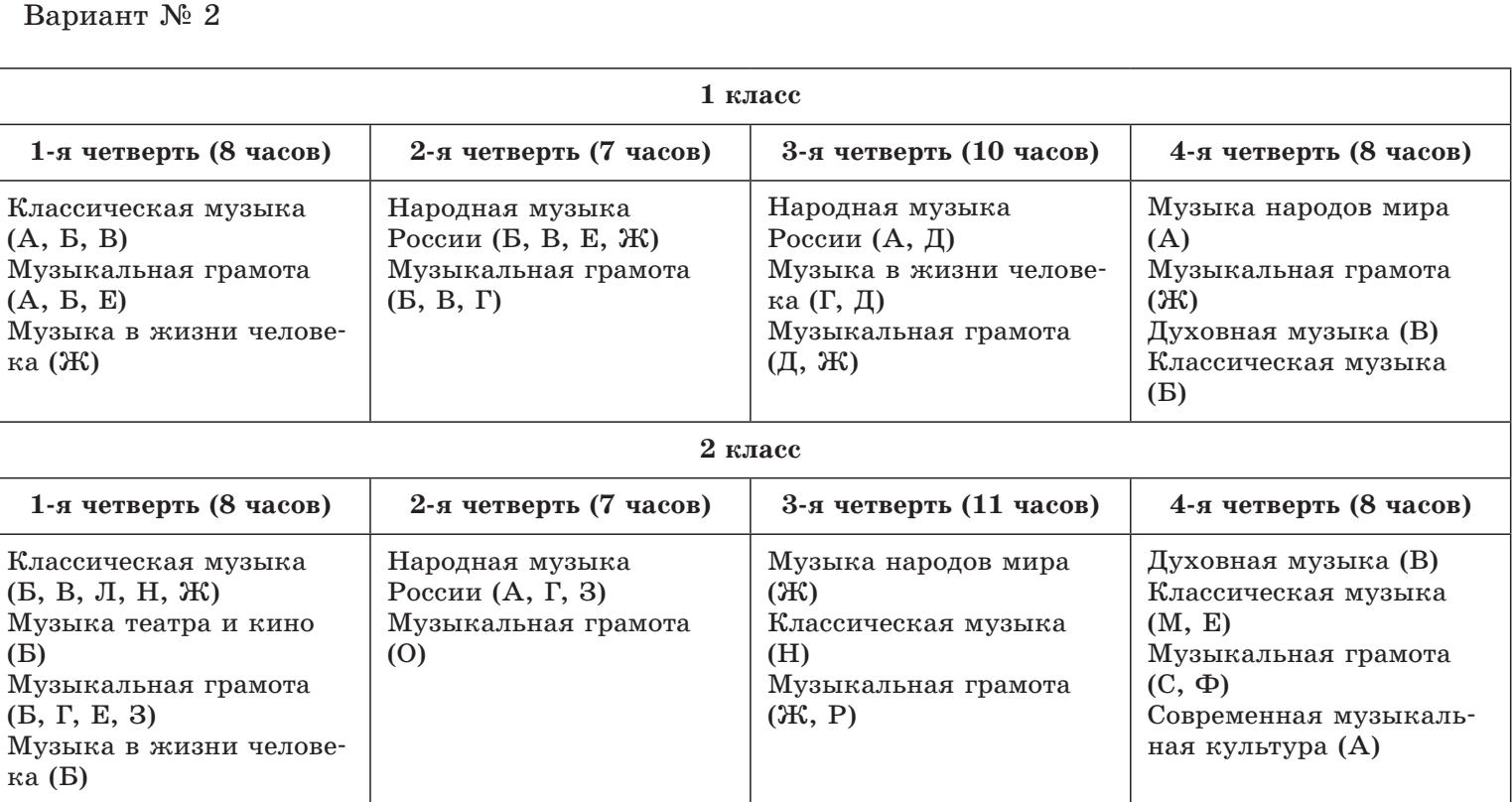 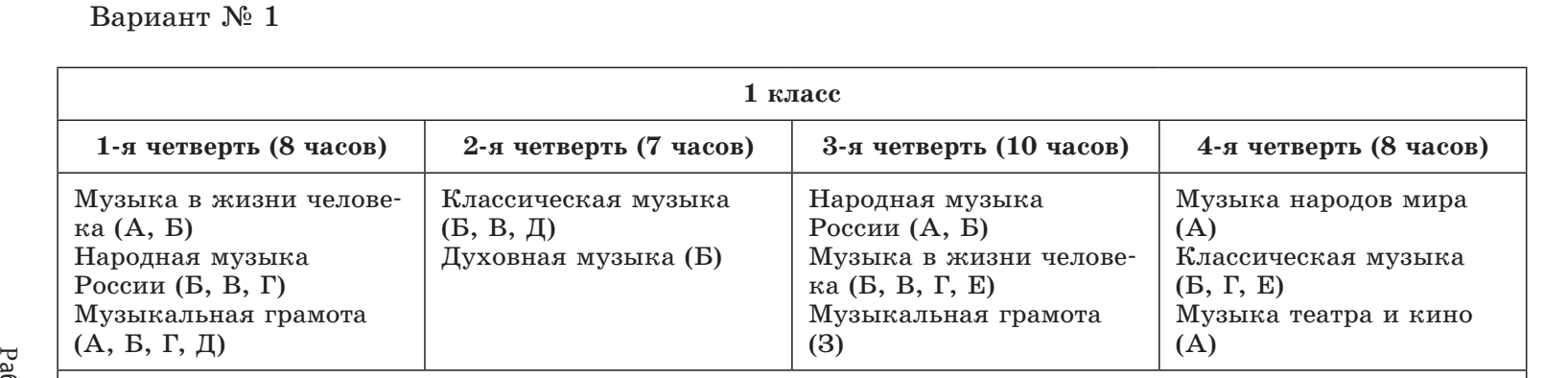 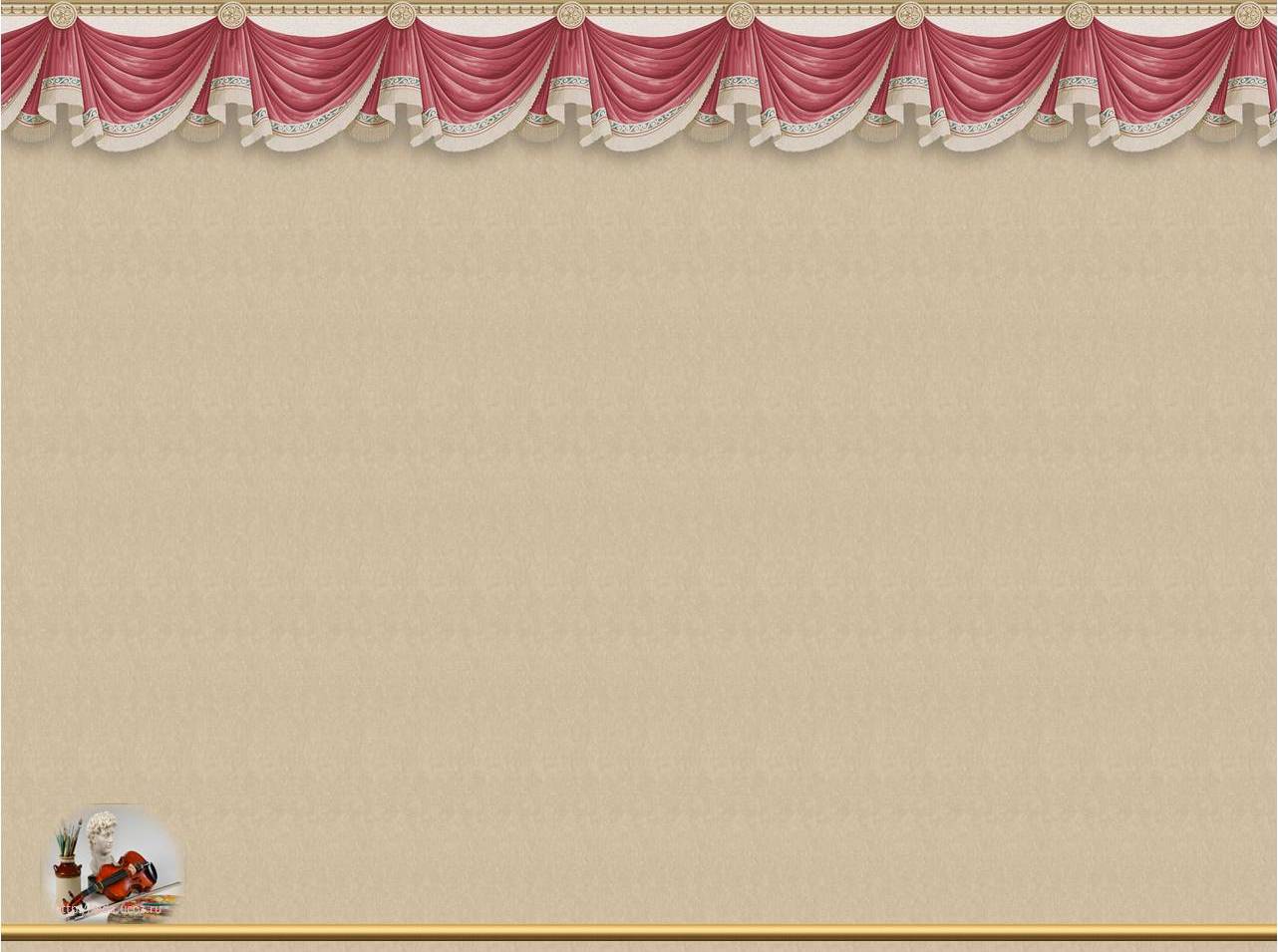 Основное общее образование
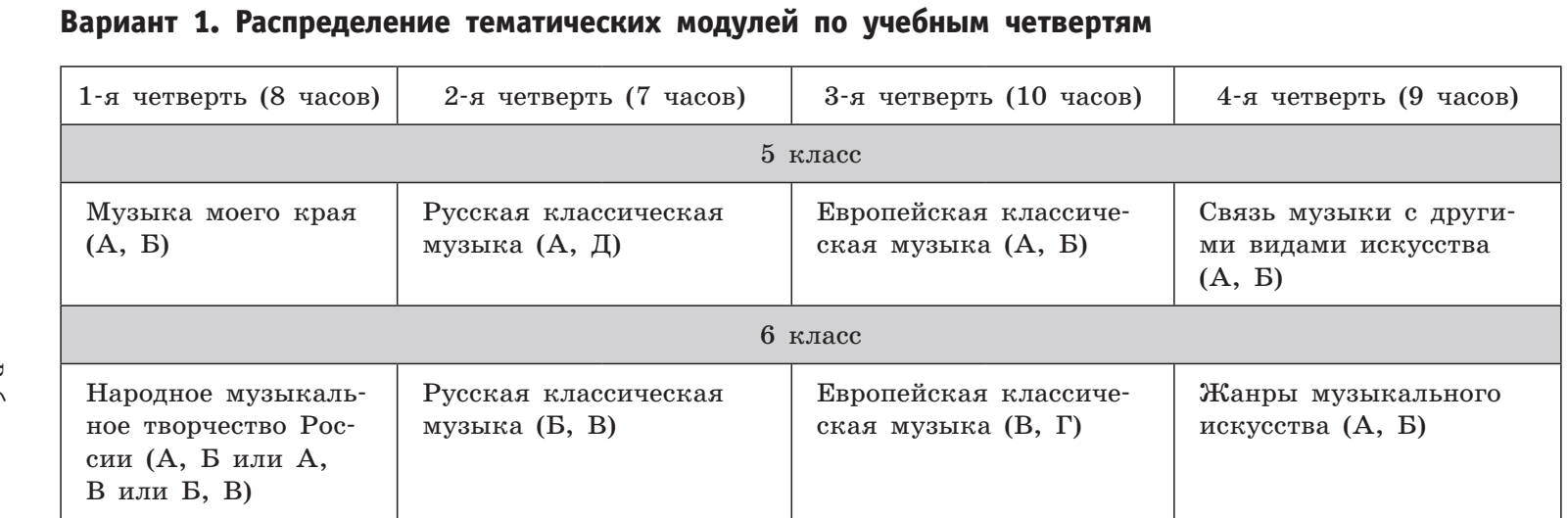 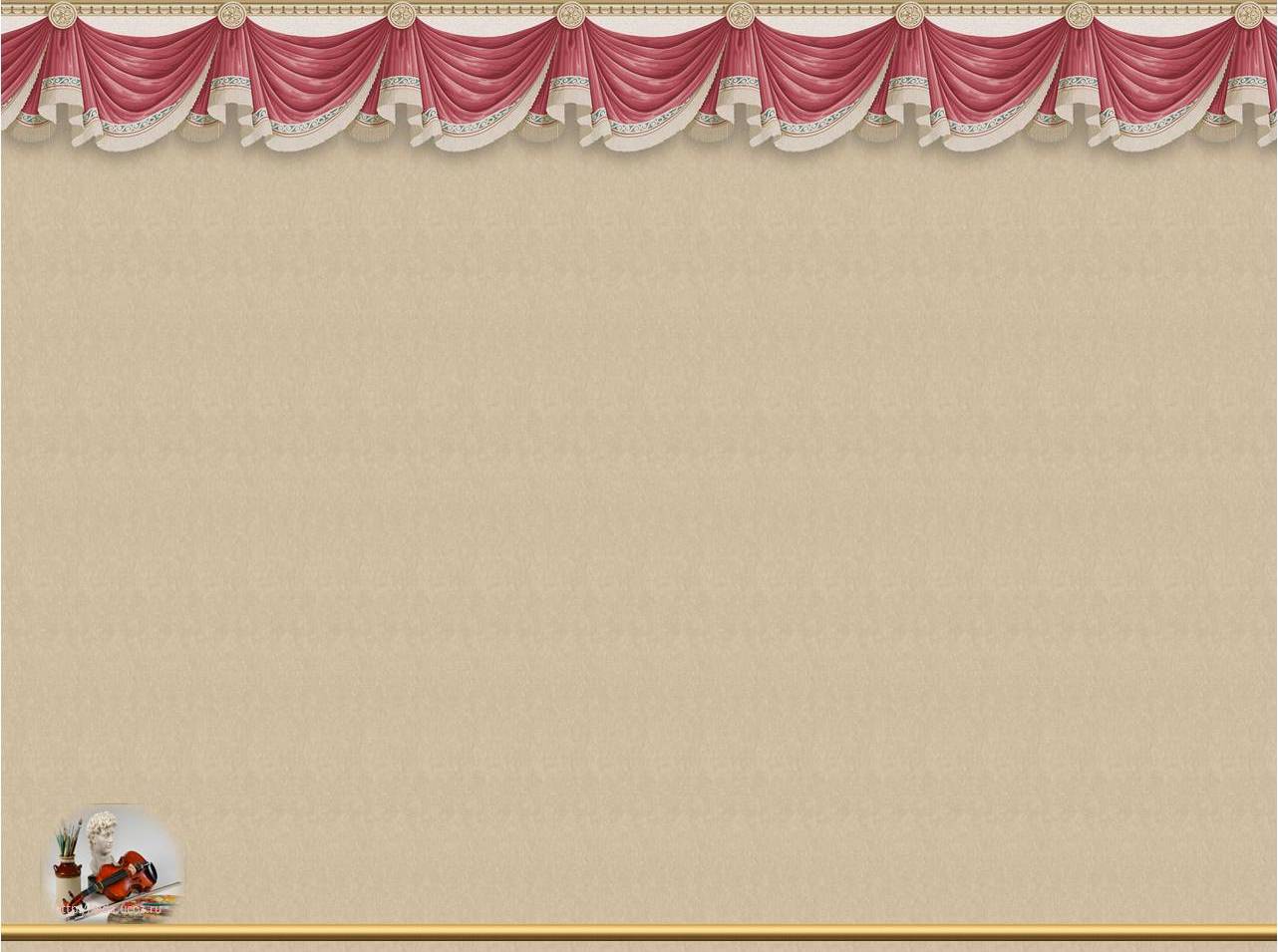 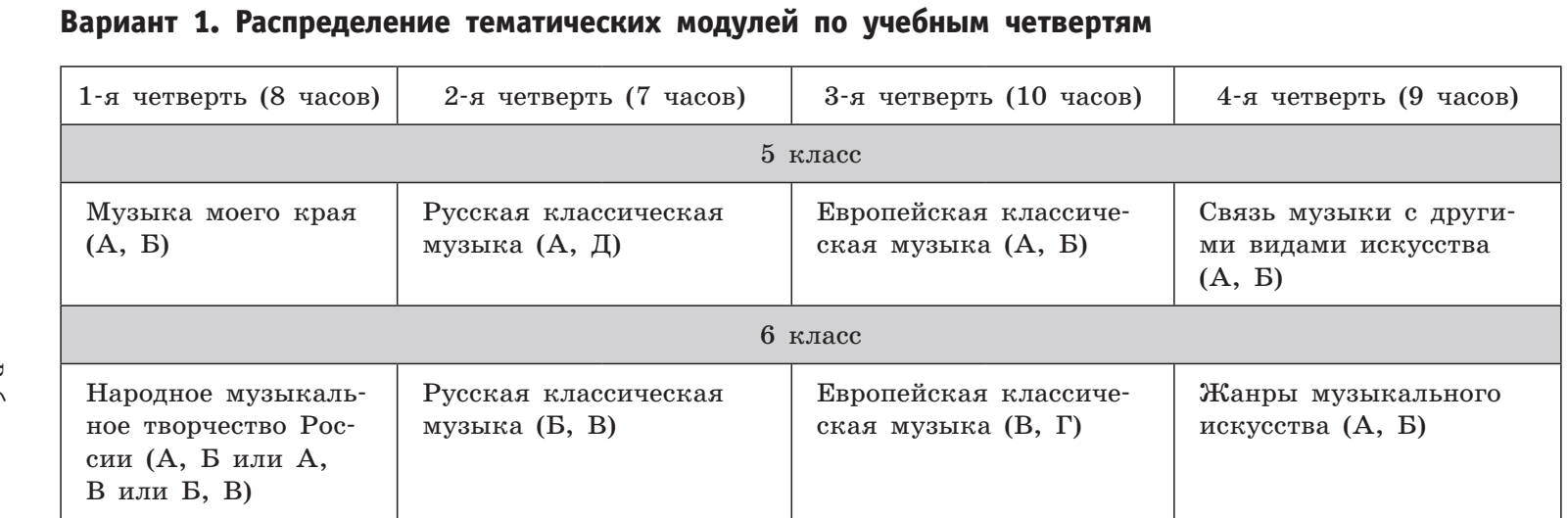 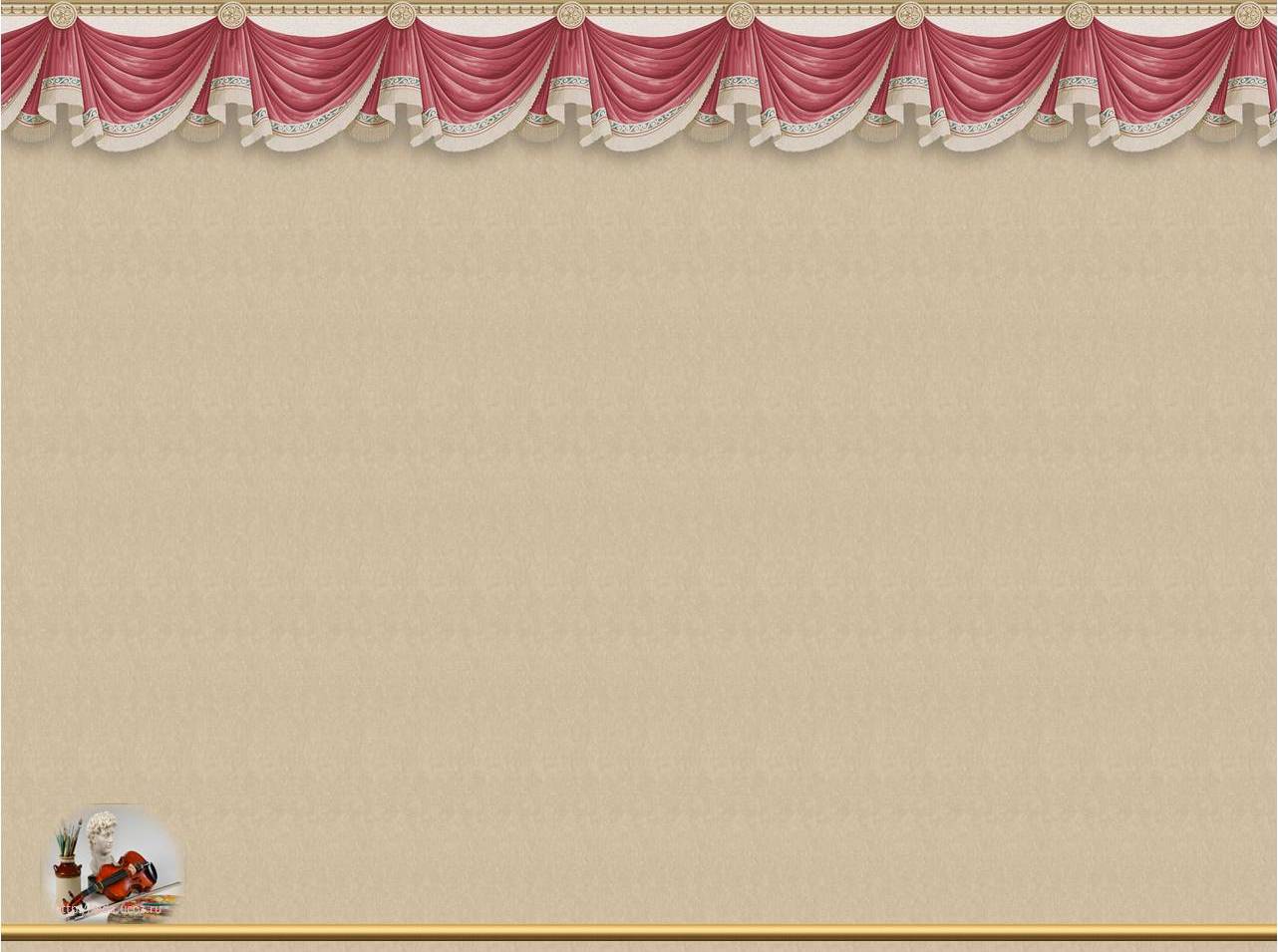 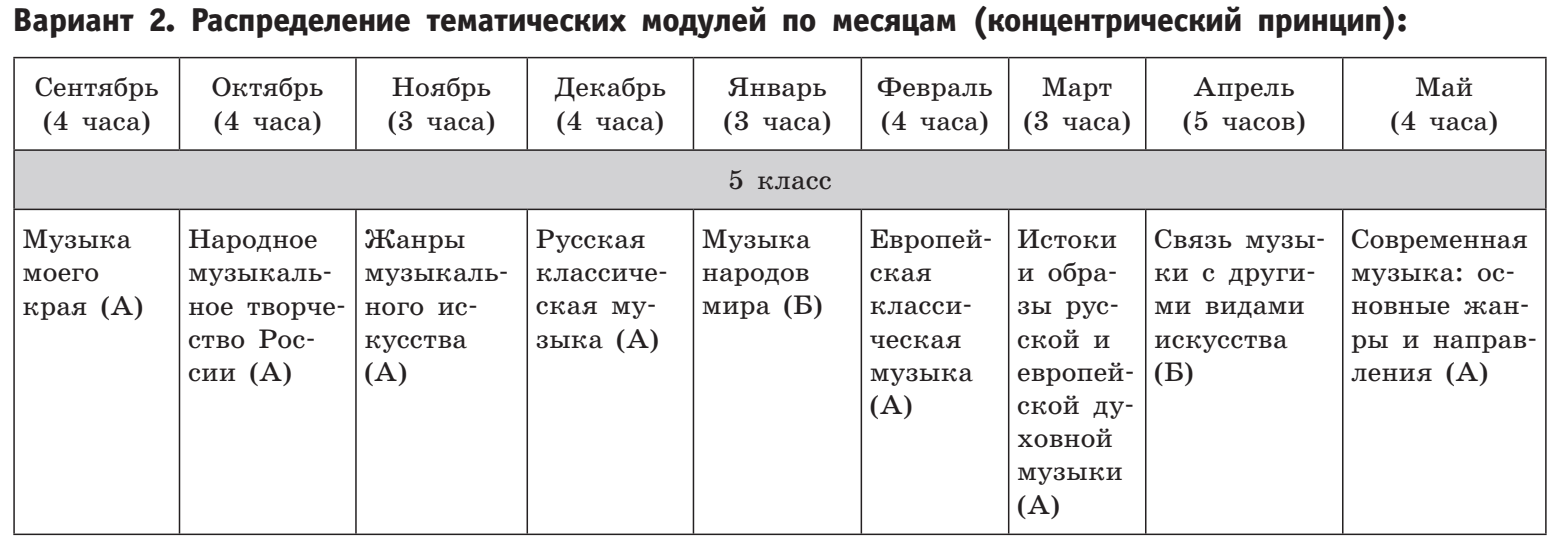 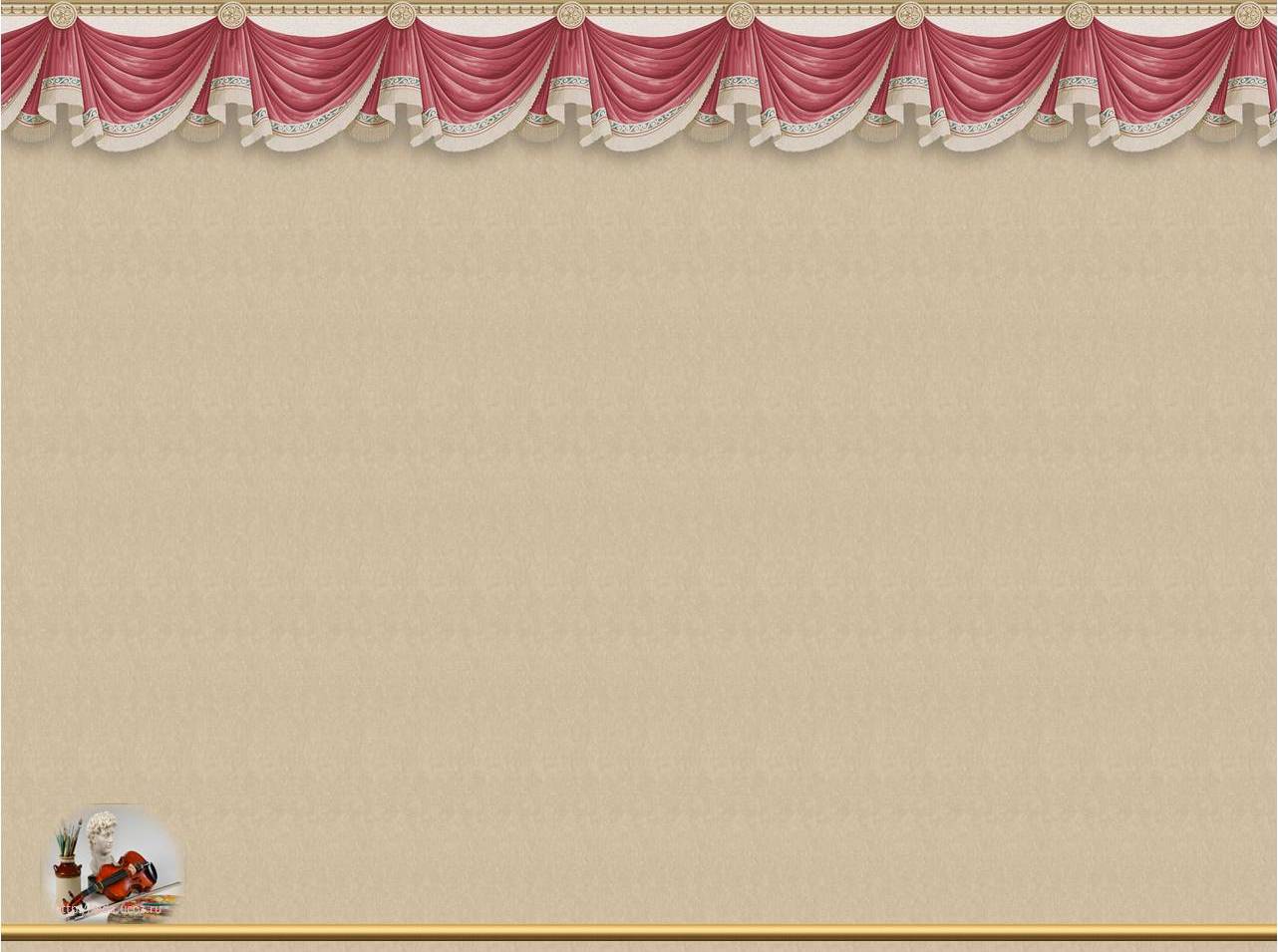 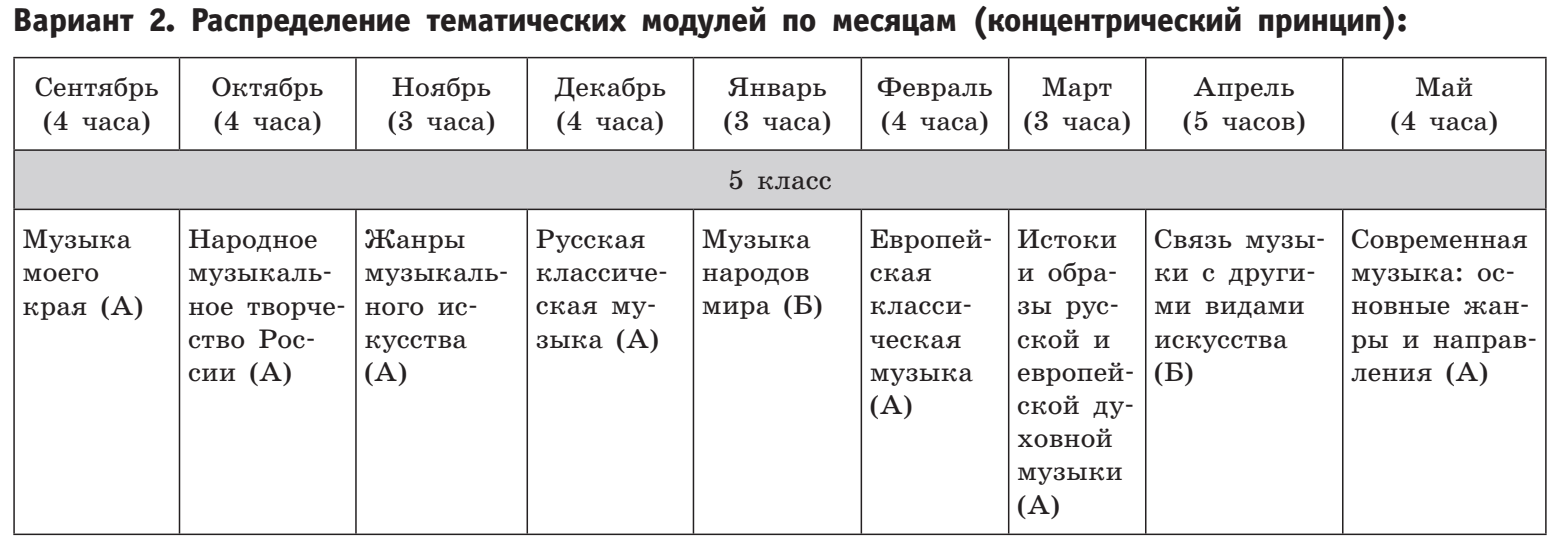 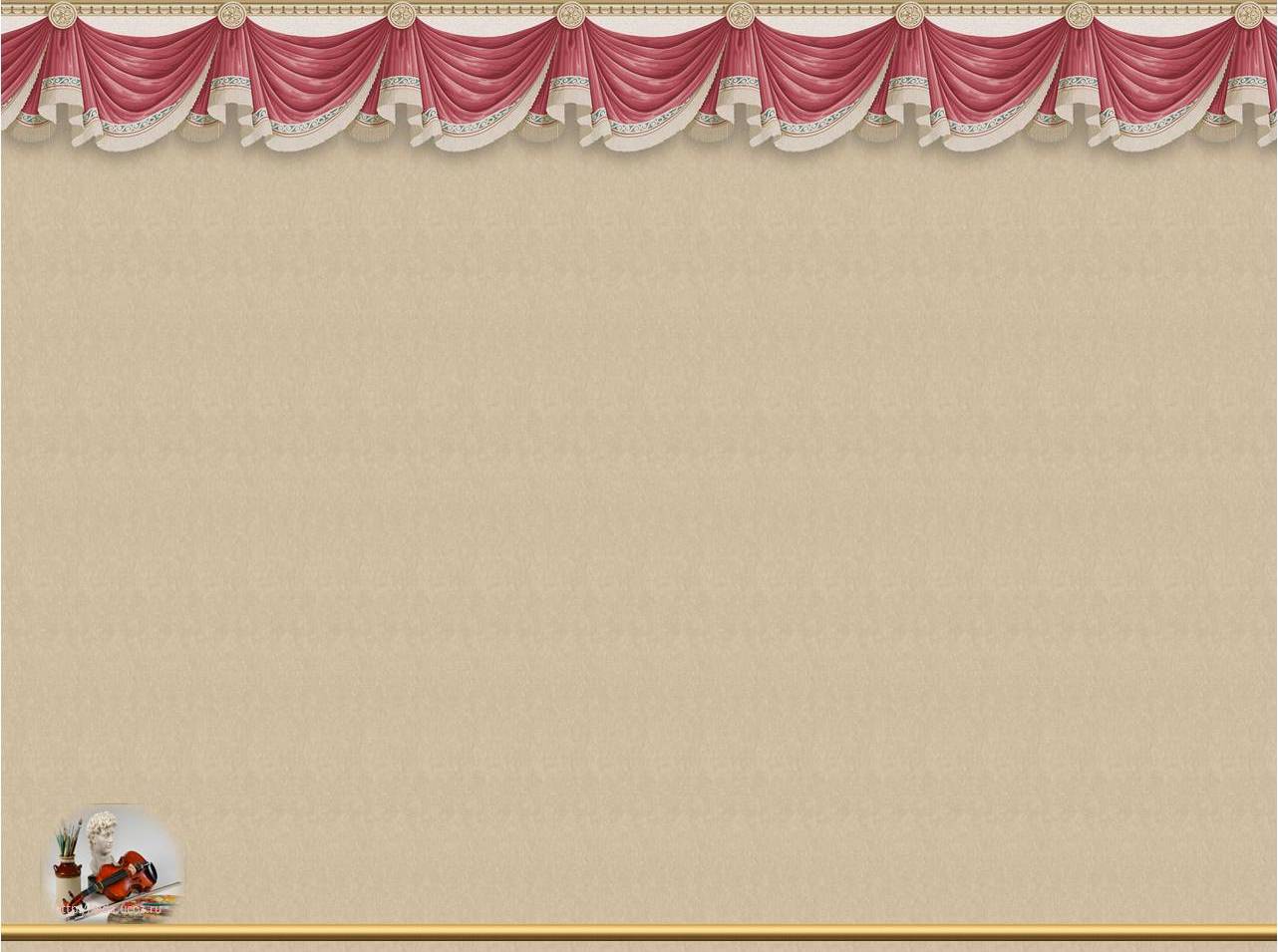